Definition: Well-being = Quality of Life = Welfare = Happiness (≠ Money)
Alternative Indicators of Well-Being for Melanesia
Changing the way progress is measured in the South Pacific
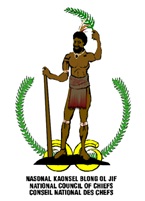 Malvatumauri National Council of Chiefs
Vanuatu National Statistics Office
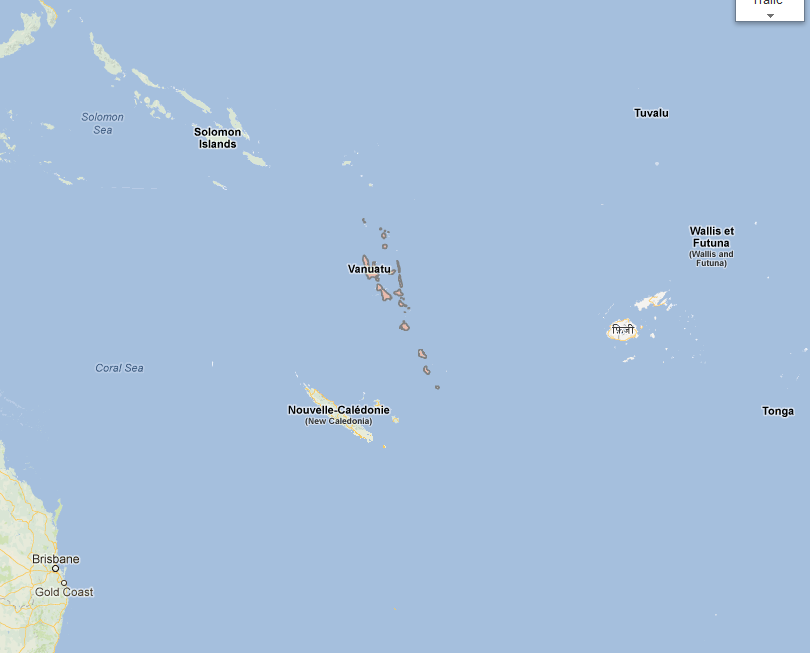 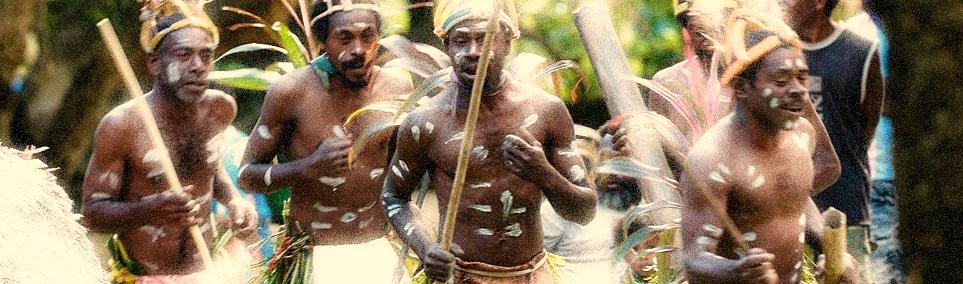 A well-being reality check
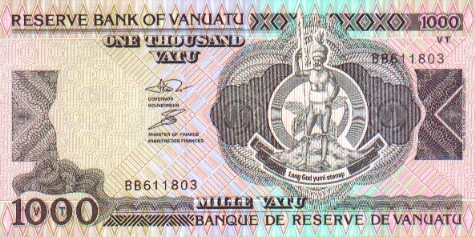 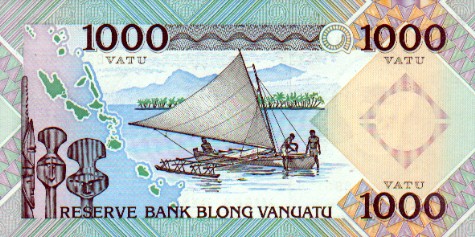 Vanuatu’s cash and Traditional economies
Vanuatu’s Cash Economy
Vanuatu is a “Least Developed Country” (LDC) – The United Nations classification of the world’s most impoverished 50 countries
Low Gross National Income (GNI)
Weak human assets
High degree of economic vulnerability
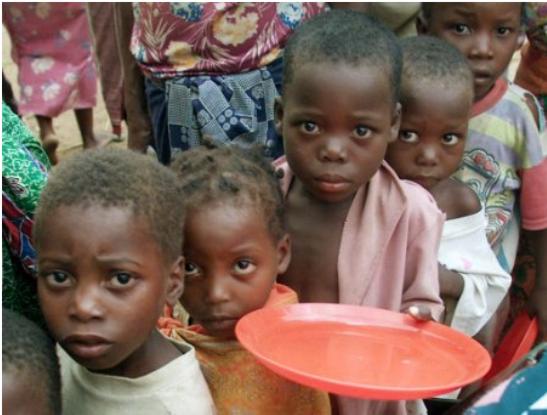 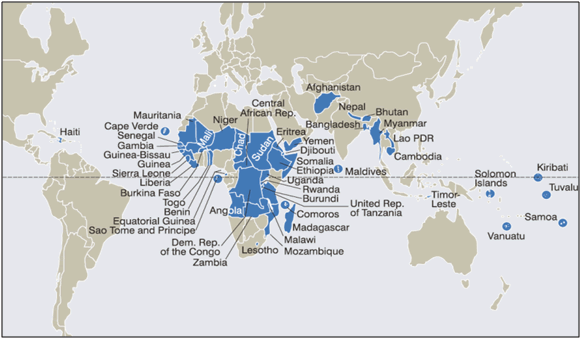 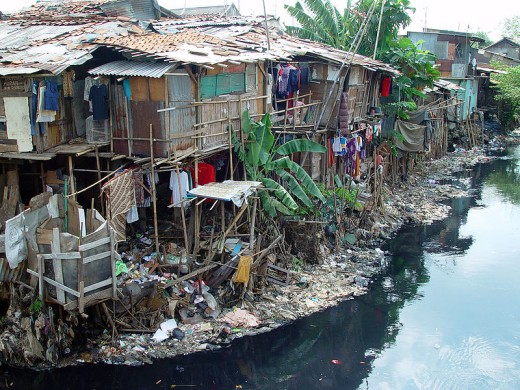 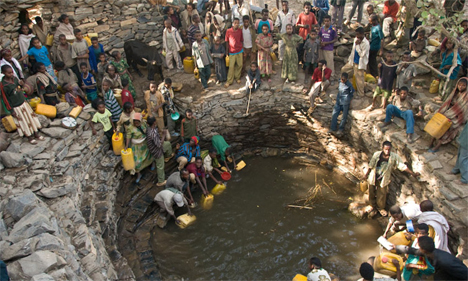 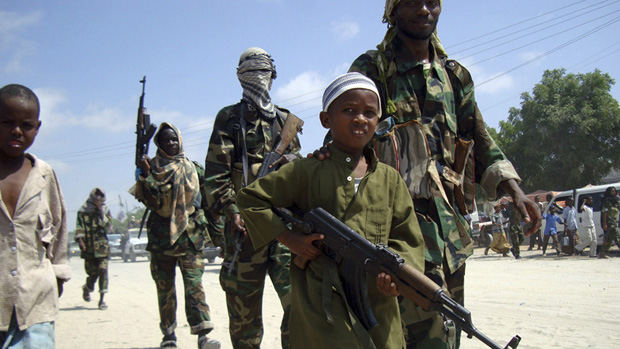 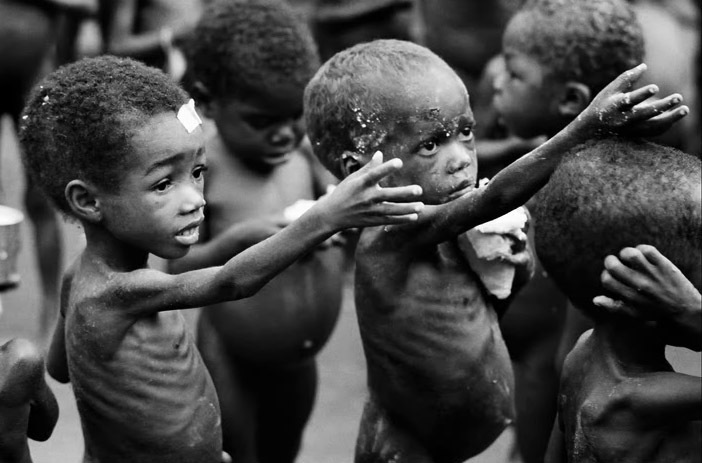 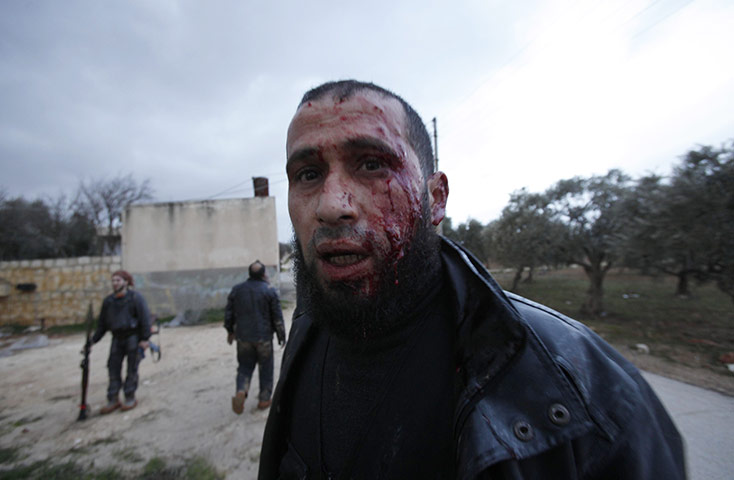 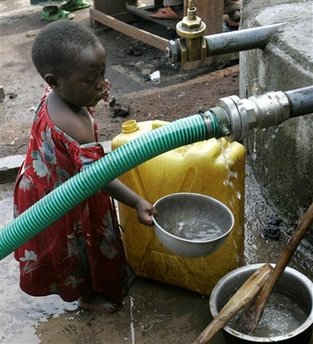 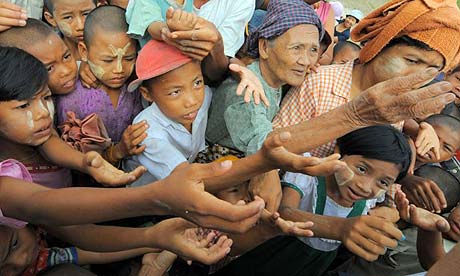 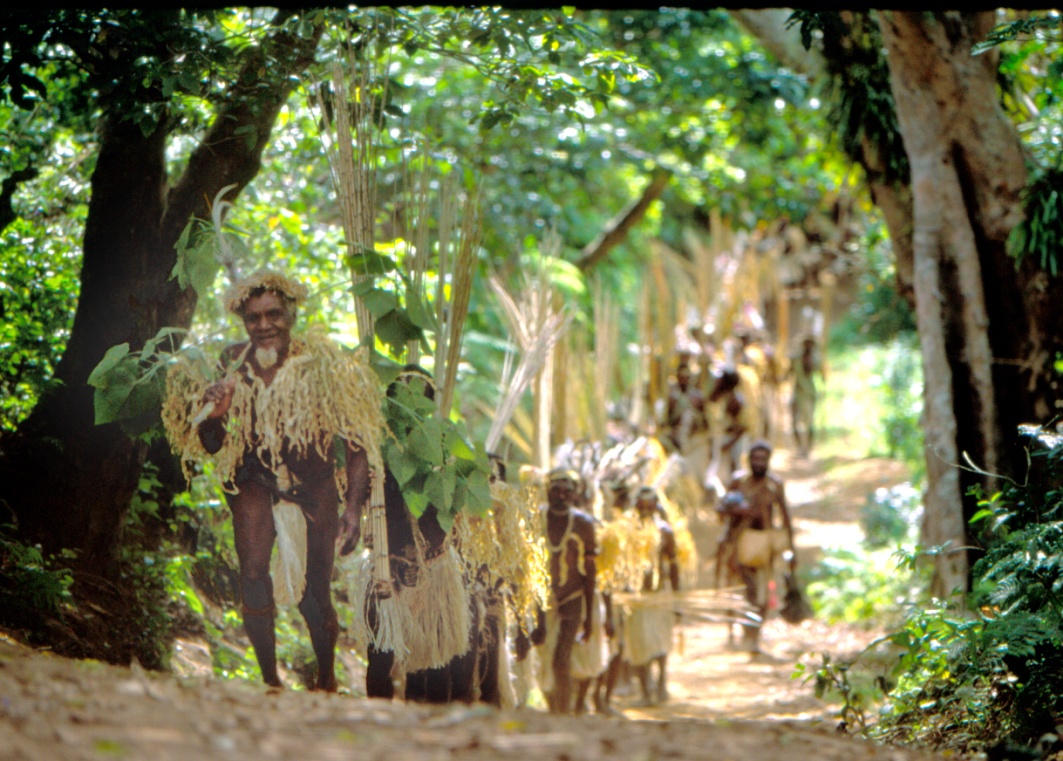 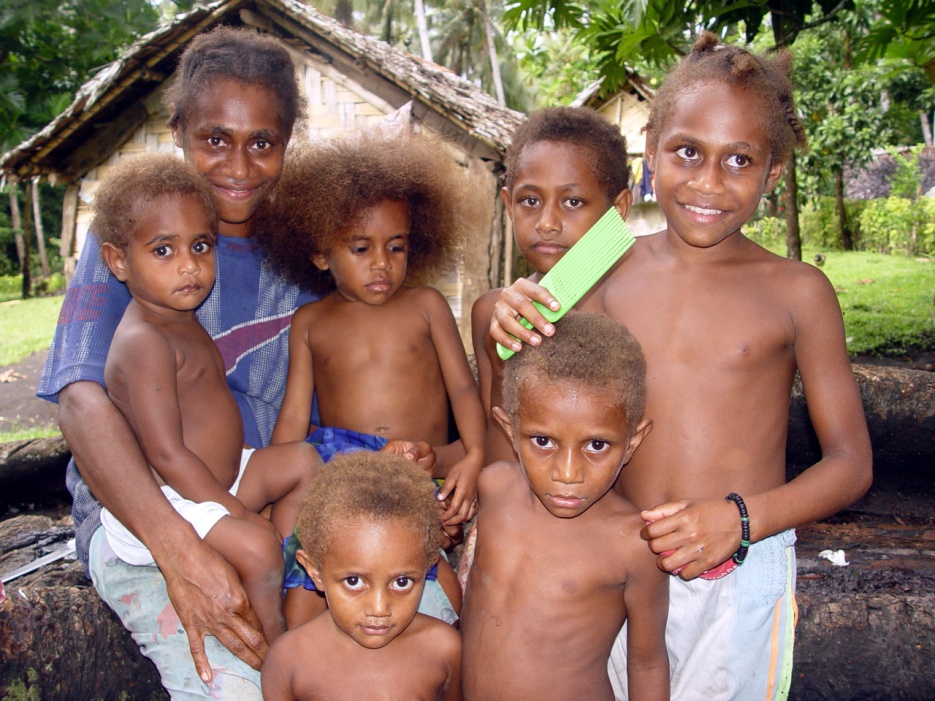 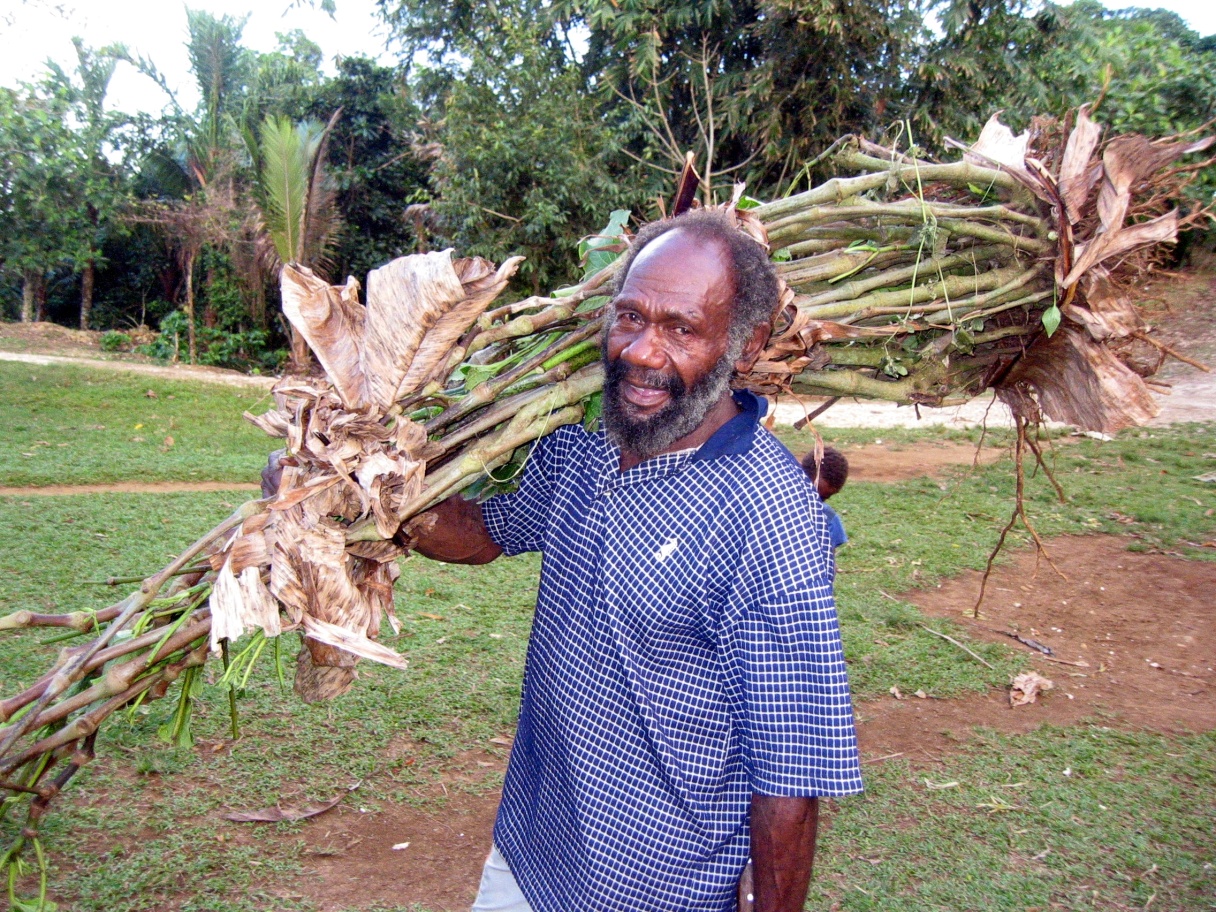 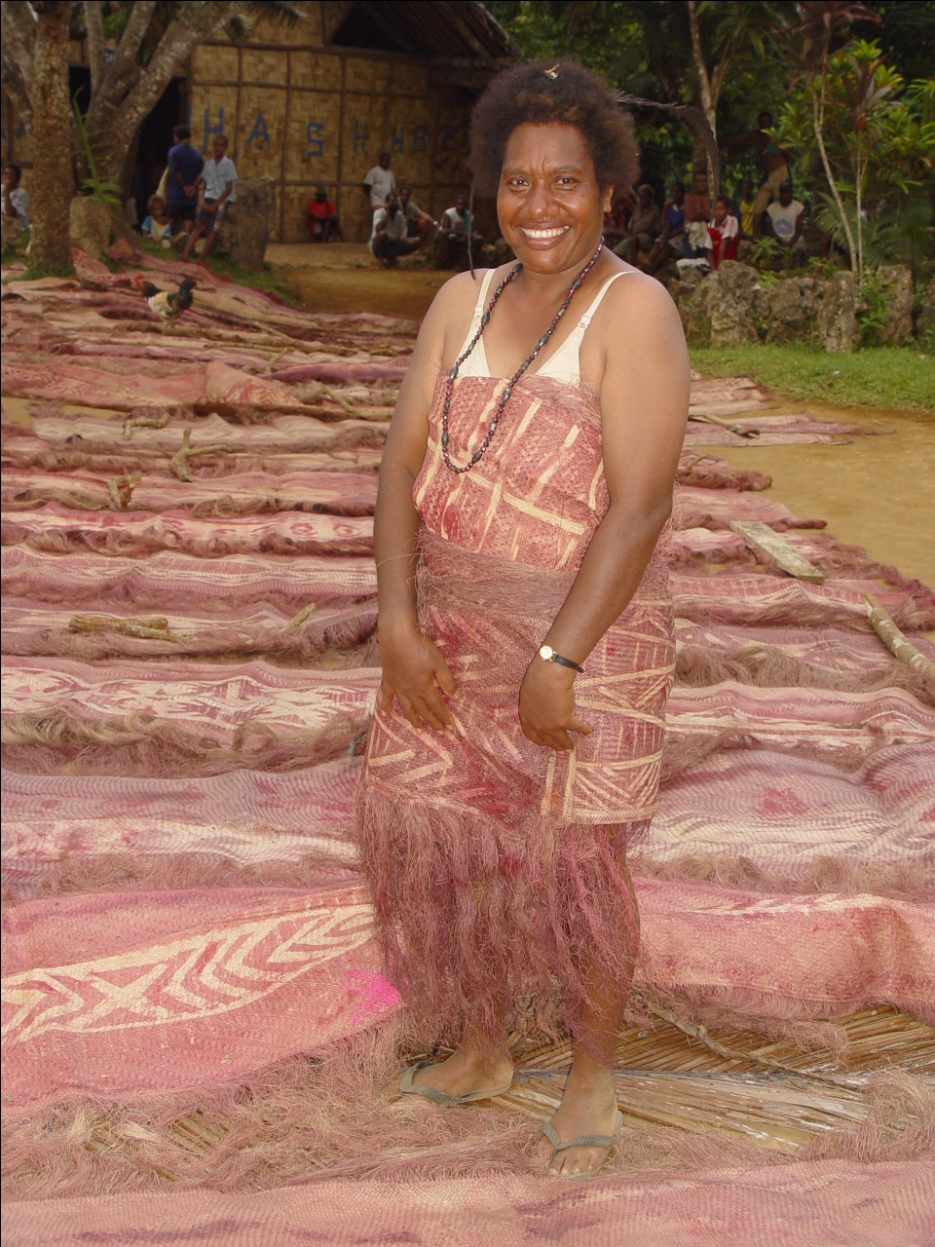 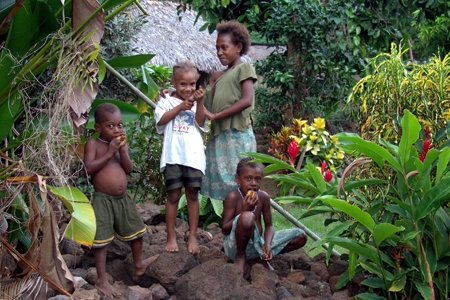 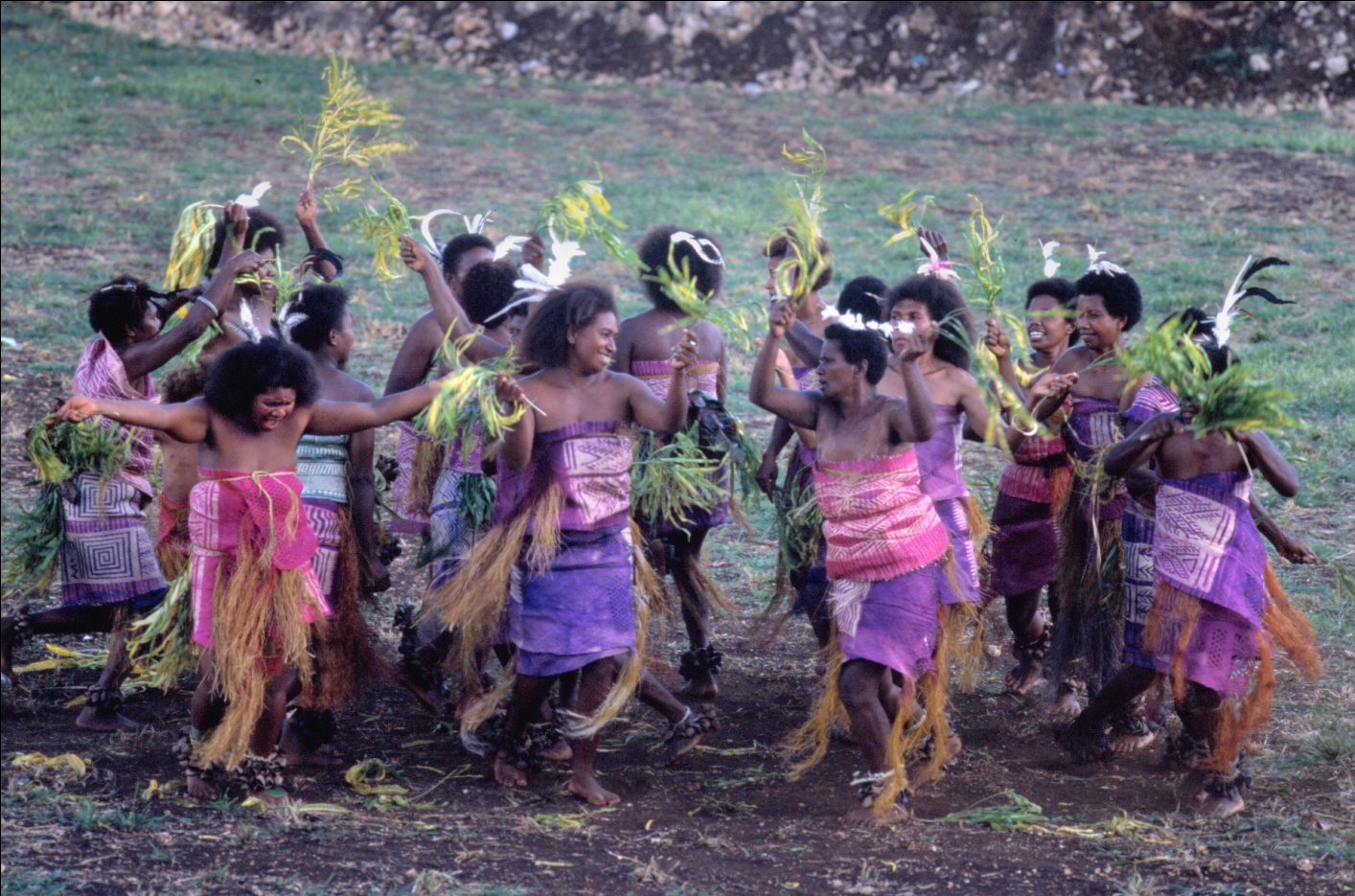 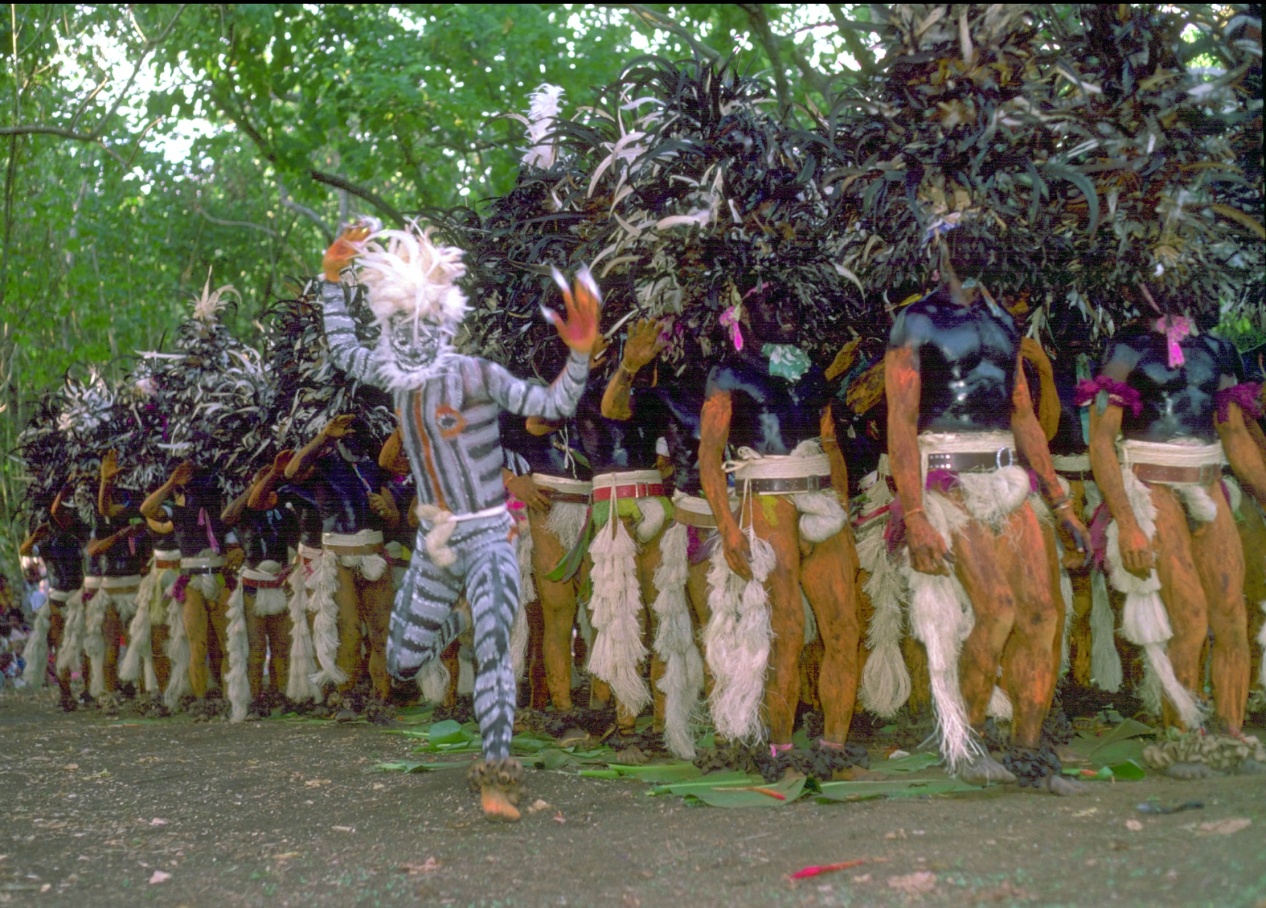 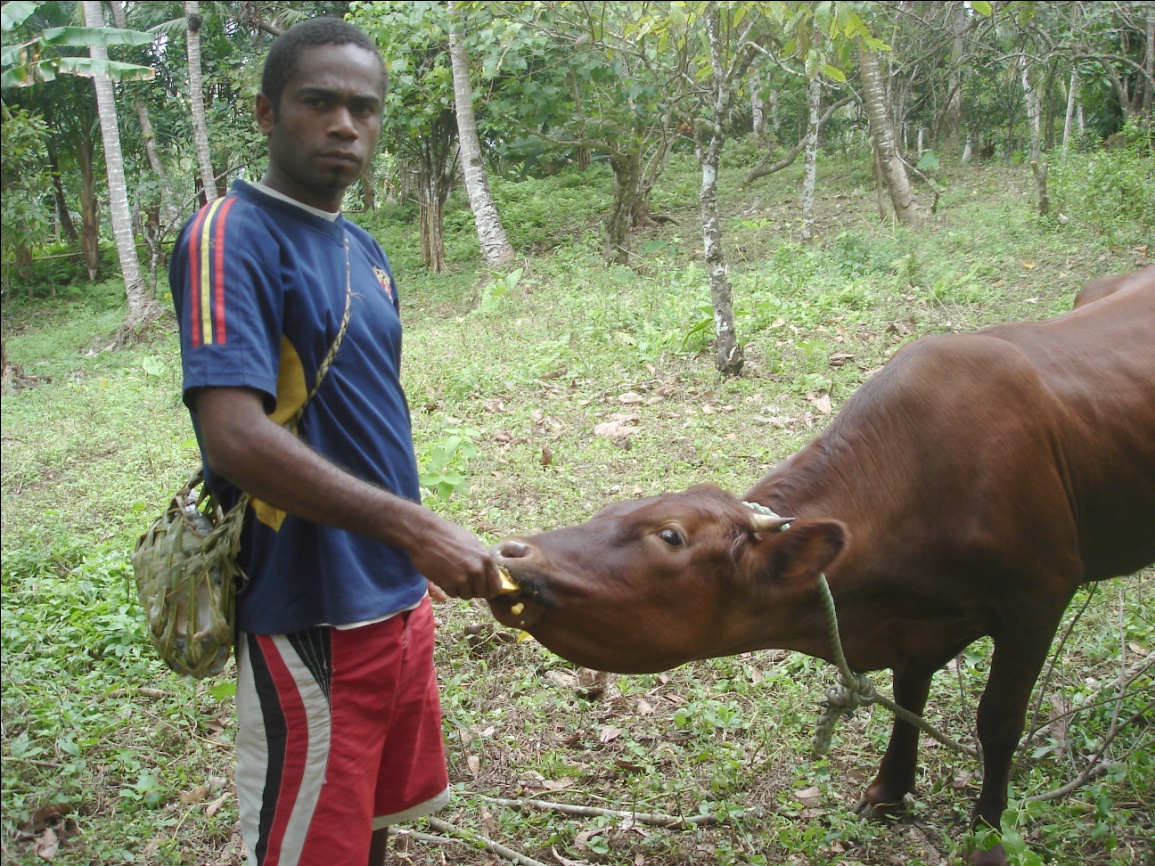 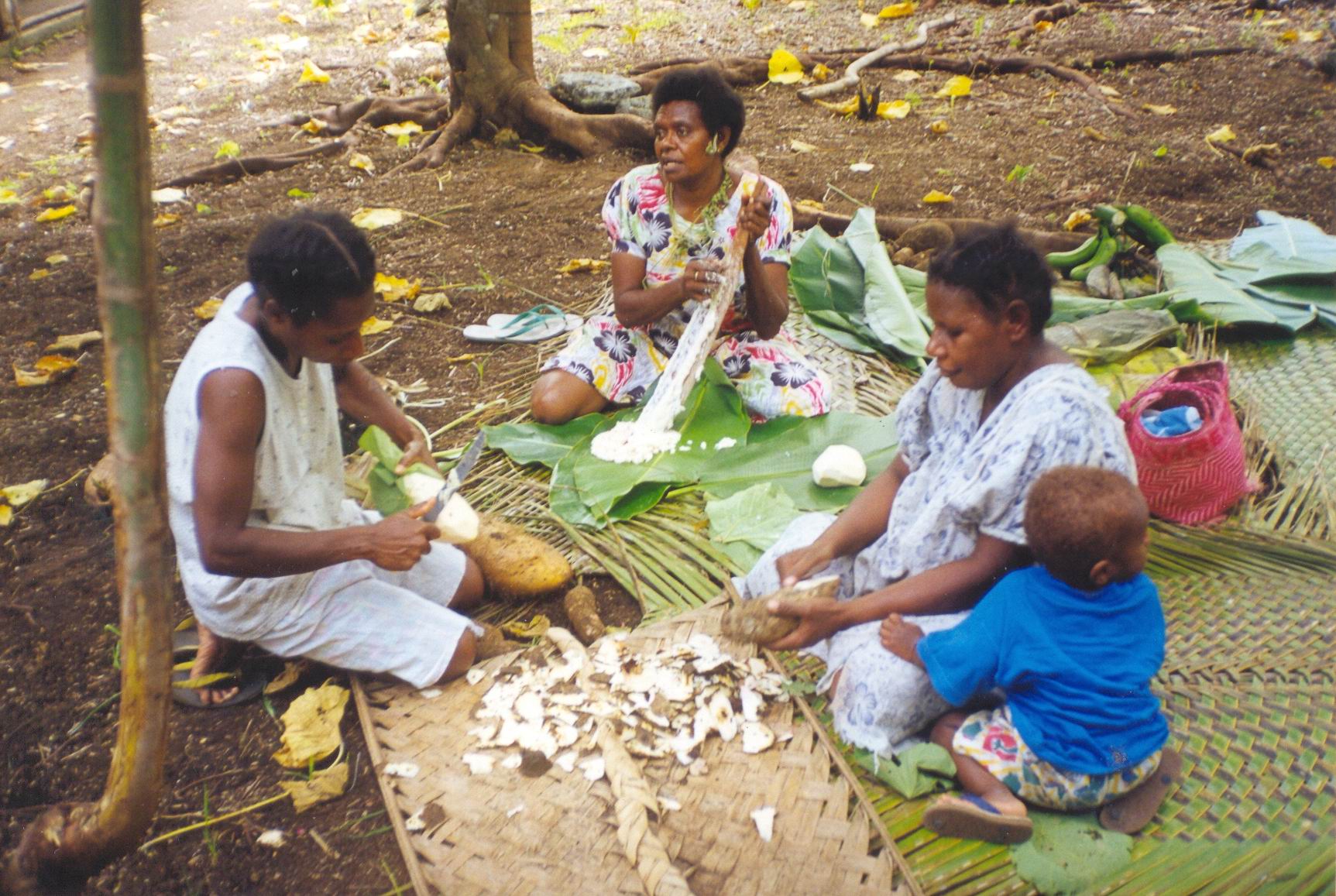 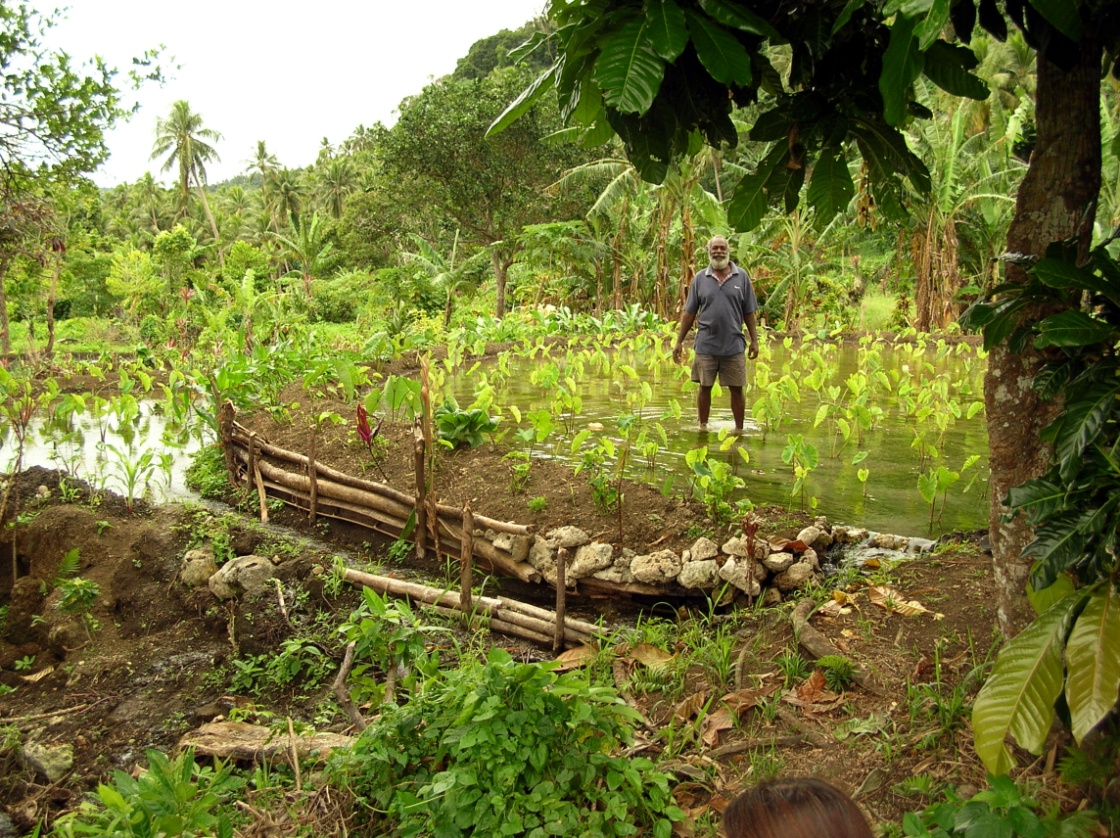 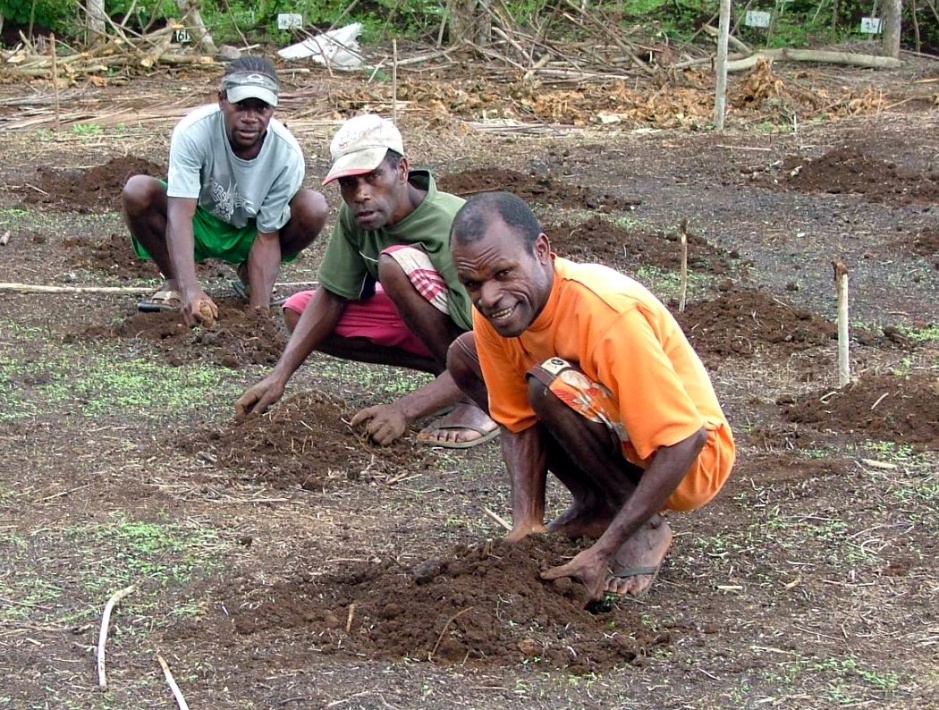 Vanuatu’s traditional economy
The vast majority of ni-Vanuatu are supported primarily by a rich traditional economy, referring to the systems with which society manages resources and provides livelihoods for its people.  
The traditional economy provides the majority of ni-Vanuatu with food security, social security, and cultural identity.
The ways the traditional economy support ni-Vanuatu, and ways in which it interacts with the cash economy, have until now gone unstudied
“WE the people of Vanuatu,
PROUD of our struggle for freedom,
DETERMINED to safeguard the achievements of this struggle,
CHERISHING our ethnic, linguistic and cultural diversity,
MINDFUL at the same time of our common destiny,
HEREBY proclaim the establishment of the united and free Republic of Vanuatu
founded on traditional Melanesian values, faith in God, and Christian principles,
AND for this purpose give ourselves this Constitution.”
					-Preamble, Constitution of Vanuatu
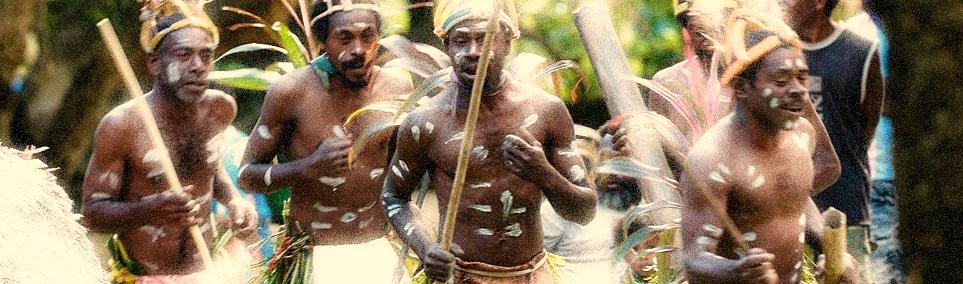 An attempt at measuring the traditional economy
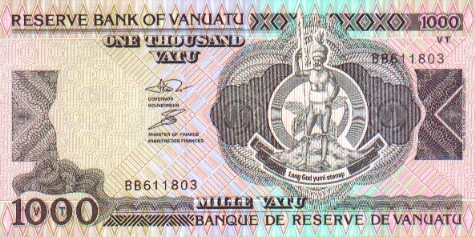 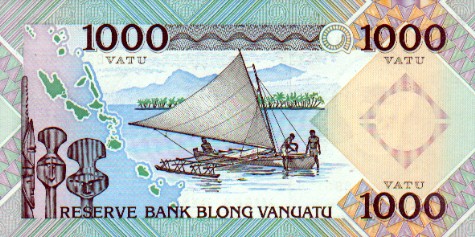 Alternative indicators of well-being
Access to customary lands
Use of land for housing and agriculture
Perception of accessible land size
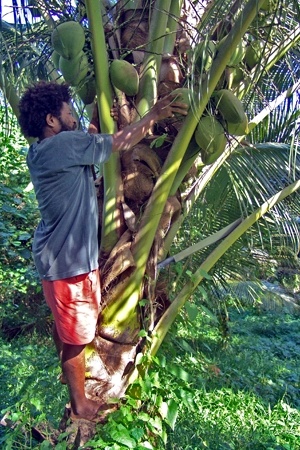 Access to forest resources
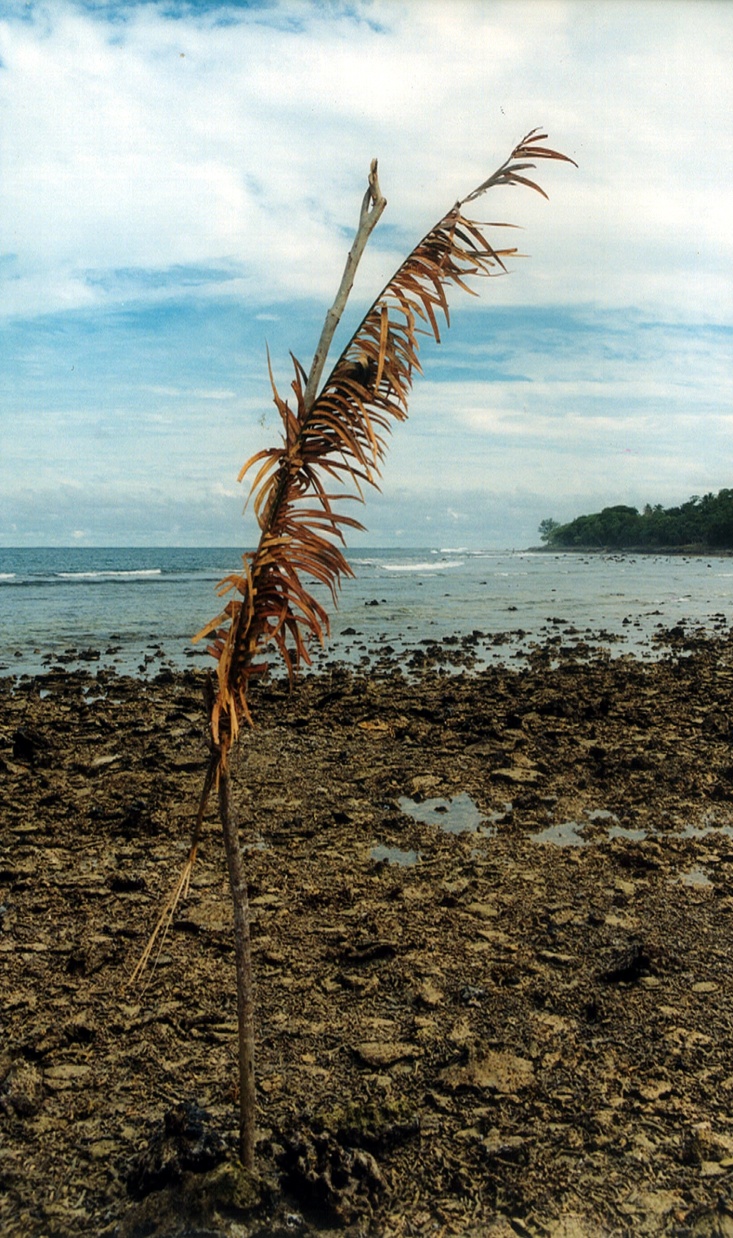 Access to Marine resources
Subjective Well-being
Language
Traditional Knowledge
Traditional Skills
Access to traditional wealth items
Perception of importance in participation in traditional activities
Subjective Well-being
DICTIONARY

economy 	
 [ih – kon – uh –mee]
-noun
	the management of the resources of a community, country, etc., especially with a 	view to its productivity.
Subjective Well-being
Subjective Well-being
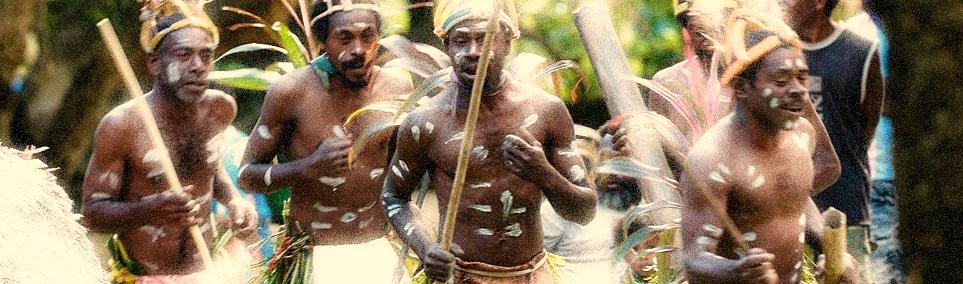 The value-added of such indicators
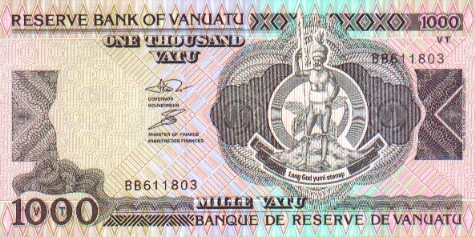 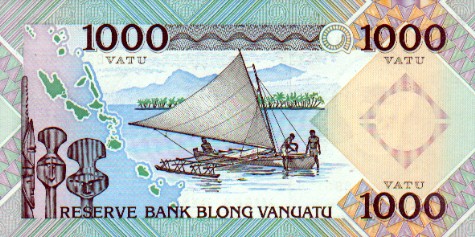 Policy Relevance
Value-Added
“…the increasing access to and reliance on the cash economy brings opportunities but also vulnerability to economic crises and challenges for families to meet basic needs”.
			Prioritized Action Agenda (PAA) – Reviewed 2011
Value-Added
MDGs should be adapted by governments to fit their circumstances, according to the United Nations
MDG #1: Eradicate Extreme Poverty and Hunger
In Vanuatu, the study shows that individuals/households with access to customary lands and traditional skills to utilize the productive capacity of lands are able to meet their basic needs.  Access and skills should therefore be adopted as an additional indicator of MDG1
Value-Added
Other areas of PAA to benefit from these alternative indicators include:
National Strategic Priority 3: Good Governance and Public Sector Reform
PO 3.2 – Strategy 3.2.2, Strategy 3.2.6
PO 3.2 – Strategy 3.2.4
National Strategic Priority 4: Primary Sector Development, Climate Change, and Disaster Risk Management
PO 4.1 – Strategy 4.1.8
PO 4.5 – Strategy 4.5.1
ValuE-Added
Areas within PAA that should be expanded to acknowledge traditional contributions:
National Strategic Priority 5: Provision of Better Health Services, especially in rural areas
Accessibility of traditional medicines should be considered
National Strategic Priority 6: Education and Human Resource Development
Indicators of traditional knowledge and wisdom should be considered
Official Report information
The PDF version of the analysis report of both the studies on individual well-being and rural community well-being is available for download through the Vanuatu National Statistics Office website at www.vnso.gov.vu 
Database is available to the public online through Secretariat for the Pacific Community
The documentary (English subtitles) available through Youtube under search term “Well-being in Vanuatu”
A process of vetting the indicators used for the pilot will begin next year
Je vous remercie tous d’etre venus et pour votre attention et patience avec ma presentation en anglais aujourd’hui.
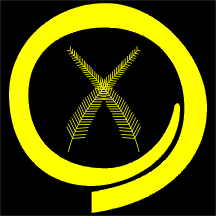